テンプレート
令和７年度
石油供給構造高度化事業費のうち、
燃料等災害対応体制整備事業
（うち化石燃料等供給体制の強靱化支援事業）

（間接補助事業の名称を記載）


令和７年　〇月　〇日
〇〇株式会社
1
１．申請事業実施場所

２．申請事業について
（１）申請事業概要
（２）賃金引き上げ計画
（３）ワーク・ライフ・バランスの推進
　 　　　についての認定状況

３．事業工程
（１）全体工程（２）今年度工事工程

４．補助金申請額
（１）全体概要（２）今年度申請額

５．事業所の配置図
（１）事業所全体配置図（２）事業対象設備等の配置図
６．外力の設定

７．検討の内容
（１）対策の必要設備（２）対策のまとめ

８．工事概要

９．工事仕様

１０．添付資料
2
１．申請事業実施場所
3
１．申請事業実施場所
〒231-0014　横浜市中区常盤町3-24 サンビル4階
エネルギー供給構造高度化事業コンソーシアム CROS
事業を行う場所の住所・事業所名を記入
事業所全体図。事業所全体の航空写真を貼付し、方位を入れる
地図を貼付、事業所を赤枠で囲む
事業実施場所
4
２．申請事業概要
5
２．申請事業について
（１）申請事業概要
申請書等と事業名称、調査名称などが一致していること
青色文字は記載内容例
事業期間：全ての支払いが完了するまでの期間
工事期間：発注から検収までの期間
6
（２）賃金引き上げ計画
※計画があれば掲載する。
7
２．申請事業について
（３）ワーク・ライフ・バランスについての認定状況
青色文字は記載内容例
8
３．事業工程
9
３．事業工程
・２ 申請事業概要の(6) 事業全体計画の内容をもれなく記載する。
・来年度以降の概ねの見込みがあれば合わせて記載する。
（１）全体工程
1段目に工事全体工程（期間）を示して下さい。
下段に工事等の全体に占める割合を記載してください。
○○%
○○%
必要に応じて記載して下さい。
今回申請行を赤枠で囲む
○○%
10
本申請工事について、内訳を記載する。
（２）今年度工事工程
1段目に今年度の全体工程（期間）を示して下さい。
○○%
○○%
○○%
下段に工事等の全体に占める割合を記載してください。
11
4．補助金申請額
12
４．補助金申請額
（単位：円）
（１）全体概算
13
（単位：円）
（２）今年度申請額
※令和2年4月より労務者保険料(労働者災害補償保険料、失業保険料、厚生年金保険料等)は補助対象に入れても構わない
補助金対象経費に租税公課・損害保険は含んでいません。
14
5．事業所の配置図
15
５．事業所の配置図
（１）事業所全体配置図
※事業所全体を示す
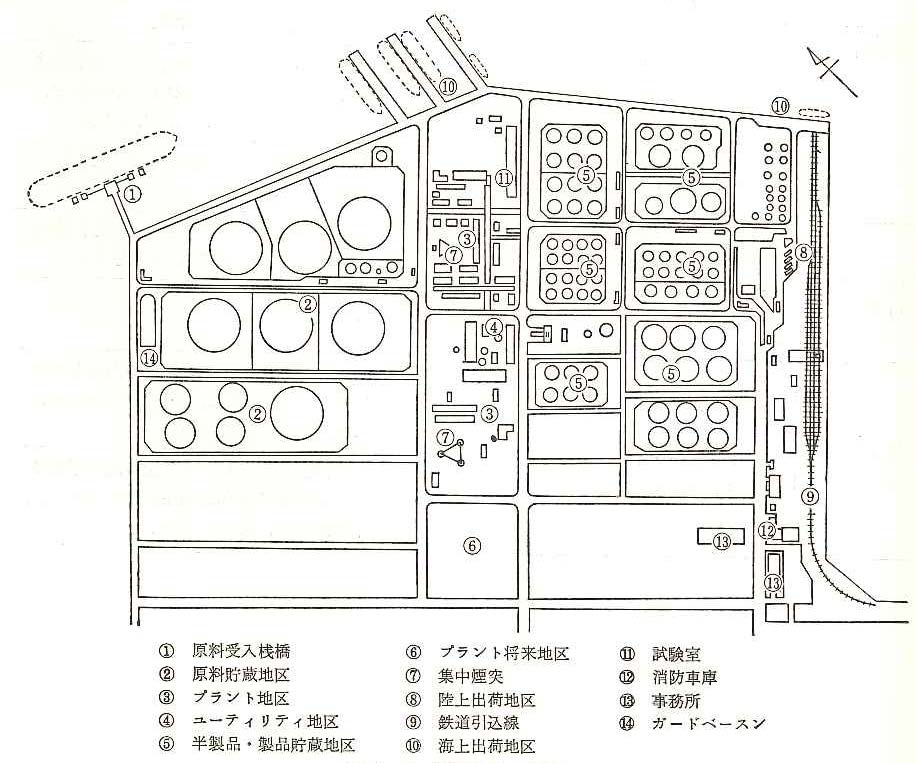 16
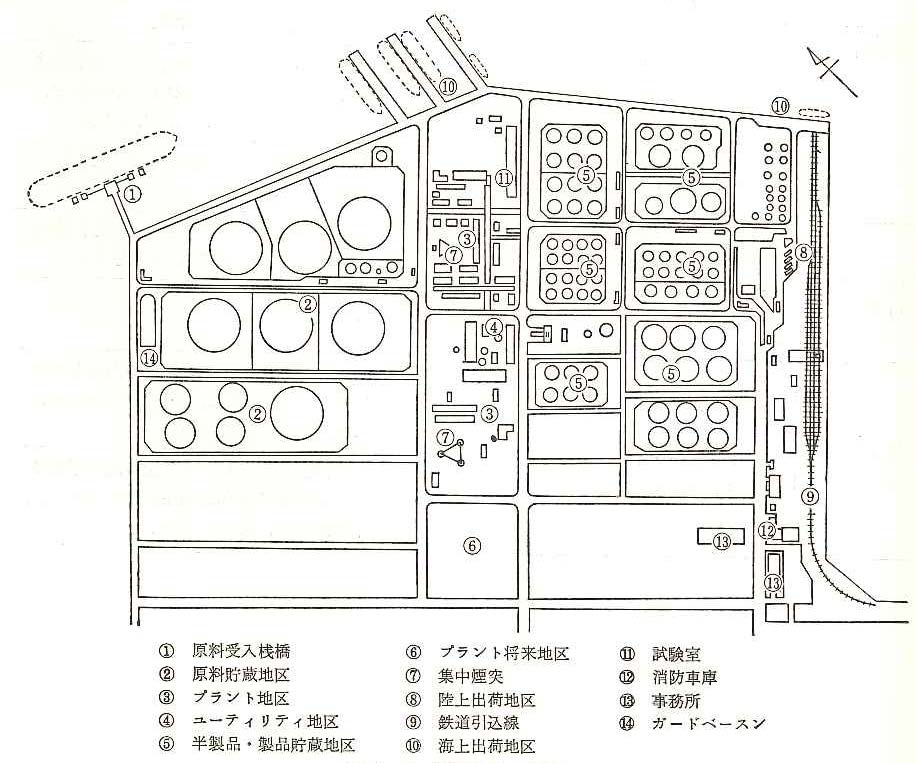 （２）事業対象設備等の配置図
凡例
今回の申請事業
［○○工事］
大雨。高潮等強じん性を有する施設等
（過年度対策済または対策不要）
プロット図・構内配置図等に、
（１）今回の○○対策工事を行う設備の位置を明確にする。工事名称も合わせて記載する。
（２）対策の検討結果を受け、対策不要とした設備については色分けして区別する。（検討の結果、対策が不要となった設備は、その理由および結果を別途添付）
※事業実施エリアを拡大表示しても構わない
17
6．外力の設定
18
６．外力設定
(１)外力の設定（まとめ）
当該事業所で想定される各外力について、規模および発生頻度（再現期間）、想定方法（法令等の基準参照、既往最大級、独自に評価　等）、（想定時に使用した）観測データの参照元・年（例えば、気象庁の〇年～〇年までの観測データ）をまとめ、本事業で設定する外力（「特別警報級の大雨・高潮等」以上）の採用理由を記載する。
外力Aの採用理由
19
7．検討の内容
20
７．対策検討の内容
（１）○○対策の必要設備
対象とした設備と○○対策検討結果についてまとめたものを示す。

　各設備の対策要否について、その理由を記載する。
21
（２）対策のまとめ
調査・設計による対策概要を示し、今回の申請事業を赤枠で囲む。
対策の検討結果で、その対策を選定した理由を明記する。
22
8．工事概要
23
８．工事概要
工事の具体的内容を記載する。

（例えば）
　１．○○対策実施工事の場合

　・配管ラック補強を行うのであれば、柱の増設、あるいは補強あて板等を図面等を用いて、説明する。

　・浸水対策を行うのでれば、具体的な工法を記述する。（図面、写真等を用いて）

　・配管の補強出れば、支持位置の変更を図面等を用いて、説明する。

　２．○○対策としてポンプ等の増強策の場合

　・対策工事により、○○対策が、どう向上したかを具体的に記載する。


　　図面、写真、データ等を用い分かりやすくする。
24
9．工事仕様
25
９． 工事仕様
工事仕様を説明する。

必要に応じて図面、写真等を用いる。
26
10．添付資料
27
１０．添付資料
その他、前記した内容を補足する資料があれば添付する。
- 以上 -
28